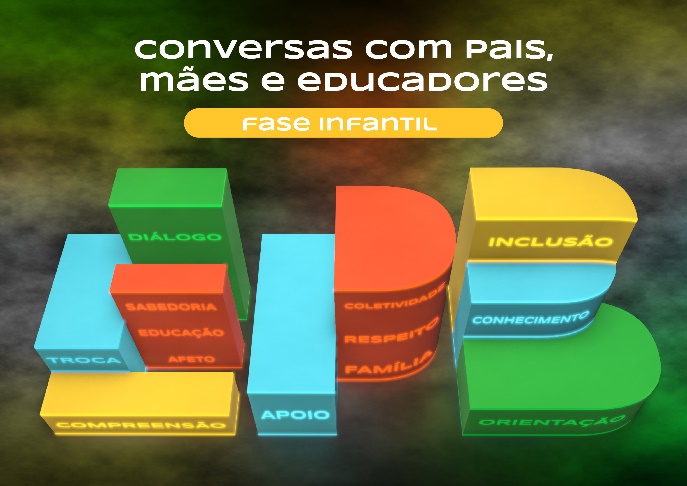 Fase infantil
A EPB acredita ...
... que o conhecimento é a chave para transformar o mundo. Queremos aprimorar a formação de famílias e educadores responsáveis e com senso crítico apurado para que possam formar cidadãos melhores.
temário
[Speaker Notes: Ementas:
HISTÓRICO GERACIONAL – FORMAÇÃO DO PAI E DA MÃE- ESTILOS PARENTAIS – PAPEL DOS AVÓS
GESTAÇÃO E VIDA INTRAUTERINA – PRIMEIRAS RELAÇÕES AFETIVAS -BEM ESTAR DO BEBÊ: AMAMENTAÇÃO, SONO –VÍNCULOS AFETIVOS
CARACTERÍSTICAS FÍSICAS, MOTORAS, DA SEXUALIDADE E COGNITIVAS DA FASE
AUTOESTIMA – AUTONOMIA – ELOGIOS – EMOÇÕES – CNV
PROCESSO EDUCATIVO –TELAS ( I DISORDERS) – LIMTES- SEGURANÇA- INSTITUCIONALIZAÇÃO PRECOCE – CRECHITES]
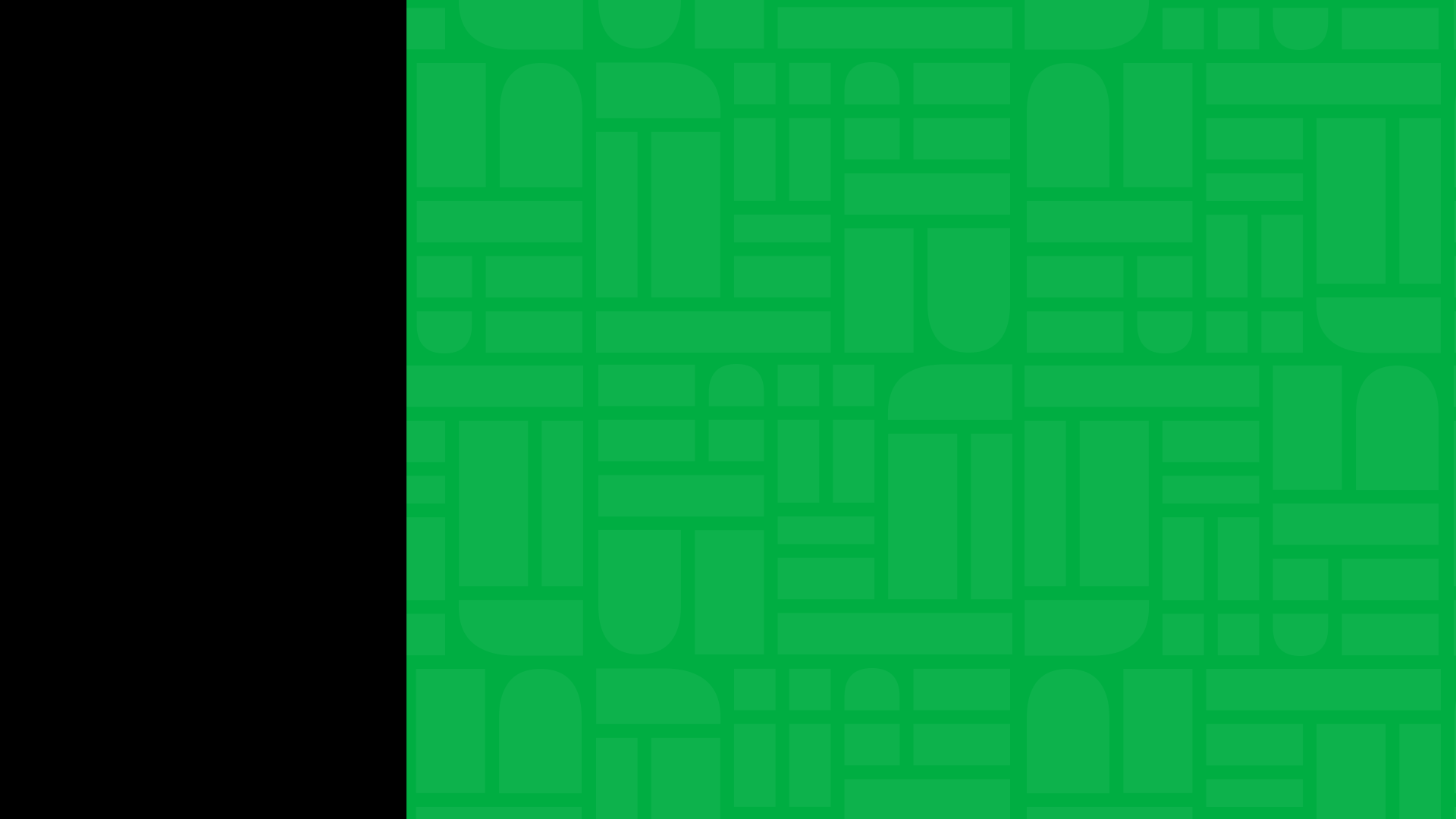 EDUCANDO COM LIMITES , AFETO E SEGURANÇA
5º 
ENCONTRO
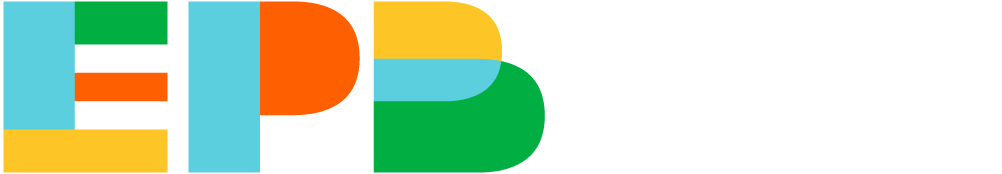 [Speaker Notes: Compartilhar o convite à ação: Troque o “pare de chorar” por uma alternativa sugerida ...
Ou estipular a hora da brincadeira:]
introdução
Tudo neste mundo muda rapidamente e na maioria das vezes, não conseguimos acompanhar. 
Precisamos mais do que nunca, tentar aprender com nossos filhos e superar o desafio de educar numa sociedade em transformação.
A maior tarefa dos pais é ajudar a criança a se descobrir como pessoa, o que é o ponto de partida para a autonomia, que leva à autorrealização e à felicidade.
processo educativo
A ação educativa é efetivamente o “como se educa” e engloba dois campos de atuação:
Ação sobre o meio
Ação sobre o educando
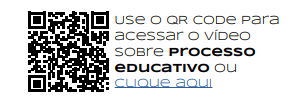 vídeo-aula processo educativo
[Speaker Notes: Video-aula sobre o Processo Educativo : https://youtu.be/K8GdutwP34w
Use o vídeo substituindo os 2 próximos slides ou indique o link/QRcode como reforço]
Acão sobre o meio
O ambiente ideal e mais importante é o lar,
    onde a criança encontre o afeto e a segurança 
Deve-se afastar obstáculos (não as dificuldades) 
Oferecer uma boa nutrição - hábitos saudáveis
Apresentar limites e regras
Oferecer proteção física 
Garantir segurança emocional
A escolha da escola
Quanto às dificuldades, proporcionar à criança vencê-las.
[Speaker Notes: Ação sobre o meio:
O ambiente ideal e mais importante é o lar. Espaço onde deve haver: harmonia, pontos de vistas semelhantes e equilíbrio familiar, porque a criança precisa de uma reposta coerente e segura. Deve ser também um ambiente onde a criança encontre o afeto e a segurança que necessita. Aqui entram todos com quem convive: pais, avós, tios, irmãos, parentes, amigos, vizinhos, professores, cuidadores, empregados .
Deve-se afastar obstáculos (não as dificuldades) que prejudicam seu desenvolvimento ou põe em risco sua segurança. Exemplo: - afastar remédios, afastar produtos de limpeza, cuidados com o fogão, colocar redes de proteção nas janelas, colocar grade na cama, afastar objetos cortantes, afastar brinquedos não adequados, afastar objetos que possam quebrar, não deixar celular (techs) à disposição (como orientar para não utilizar se deixamos à disposição?), não oferecer bebidas como refrigerantes e alcóolicas, (uma boa nutrição passa por hábitos saudáveis).
Apresentar limites, regras, que além de oferecer proteção física garantem segurança emocional. Quanto às dificuldades, proporcionar à criança vencê-las, acreditando nas suas potencialidades e capacidade de ultrapassar desafios próprios de sua fase.
A escolha da escola, por suas metas, ética, critérios, metodologia de ensino e formas de encaminhamento semelhantes aos da família são uma boa parceria e oportuniza à criança um aprendizado rico e interativo.]
ação sobre o educando
A atuação sobre a criança deve ser feita respeitando a maturidade, favorecendo as características para o seu crescimento e dando limites para que seu desenvolvimento aconteça.
Orientando Diálogo
Elogio Encorajamento
Exemplo
Gestão de Consequências
Autoridade
[Speaker Notes: Exemplo dado pelos pais: manter horários, falar sem gritar, arrumar nossas desordens, respeitar os outros, manter hábitos de higiene, não mentir, alimentação saudável, uso equilibrado dos eletrônicos. 
Orientando - Mudando de atividade quando não for adequada ou a coloca em risco. Por exemplo trocar a bola (quando em lugar inadequado) por um brinquedo educativo, contar histórias, dançar, recortar; quando algo não deve ser feito, como molhar a casa, dizer “não” porque as crianças pequenas já são sensíveis ao “não pode”, dito com ênfase pelo pais ou cuidadores. A criança tem muita energia e precisa queimá-la, e depende da orientação do educador para que seja realizada positivamente. Importante orientar por meio dos brinquedos. “Pelo “brincar” a criança aprende a expressar gestos, emoções, interagir e viver entre pares; a conhecer e a integrar-se no meio ambiente em que vive. O brinquedo é a primeira ferramenta que ensina a criança a lidar com o mundo”.(Khater)
Orientando pelo diálogo - histórias de representações, direção de atividades lúdicas, regras, através de brincadeiras, cada situação é uma oportunidade de aprendizado e exercício da vontade.
A autoridade deve ser amorosa e firme. Quando pequenos (0 a 3 anos) a ordem deve ser obedecida sem muita explicação porque a criança está num nível de maturidade intelectual que impede sua compreensão. Um olhar firme já representa uma ordem.
A gestão de consequências deve estar sempre ligada à ação. Quando você aceitar dividir o brinquedo, você pode voltar a brincar com o amiguinho. A criança gosta de regras, não de limites. Use essa informação e faça combinados (poucos combinados, feitos em conjunto, fáceis de entender, fáceis de cumprir e expostos visualmente). O esperado é que os pais e educadores encontrem maneiras de apresentar limites e disciplina, de forma firme e carinhosa, valorizando as conquistas e ações das crianças, fazendo com que assumam as consequências de suas ações. Sejam positivas ou negativas.
 É importante elogiar condutas positivas e espontâneas. Devemos elogiar as atitudes, não a pessoa. O elogio deve ser específico, não genérico. Ex: Parabéns pelo esforço. Sua atitude foi muito gentil dividindo seu brinquedo!
Nelsen (2015), sugere várias estratégias não punitivas que ajudam as crianças a desenvolver autodisciplina e cooperação, tais como: “...criar rotinas, oferecer escolhas limitadas, pedir ajuda, lidar com a crença por trás do comportamento, decidir o que você vai fazer em vez de o que você vai obrigar o seu filho a fazer, resolver conflitos com dignidade e respeito, abraçar ...” (NELSEN, 2015, pg102).
Se recolher os brinquedos tem sido motivo de estresse, deixe claro ao seu filho que a partir de então, se eles não guardarem você o fará, não entanto não poderão mais brincar com esses brinquedos até que eles demostrem que irão cuidar deles e guardar no lugar certo. Muitas vezes esse é um problema porque os pais compram brinquedos demais.]
Segurança
Esportes
Piscina
Cadeirinha
Queimaduras
Quedas
Brinquedos
Abusos
Engasgo
Intoxicação
[Speaker Notes: O Processo educativos com aplicação de limites e regras também levam à proteção e segurança.
Fazer menção rápida e mandar material por email ou grupo de whats – geralmente são atitudes que educam pela interferência sobre o  meio ...
Proteger e cuidar das crianças é obrigação de todos. Tragicamente, a maioria das pessoas não percebe ou inconscientemente coloca em risco os pequenos.
Os acidentes são, em grande parte, passíveis de prevenção e, portanto, colocar esse assunto em discussão é fundamental.
São pontos que exigem atenção:
O USO DAS CADEIRINHAS - é um importante método de segurança que reduz em 71% as mortes em caso de acidentes. Nenhum ser humano pode competir com a energia cinética gerada no momento da colisão e, como demonstrado pelas evidências científicas, o uso das cadeirinhas é o método mais eficiente de prevenção de mortes e lesões graves. Segurança é obrigatória!
ACIDENTES DE TRÂNSITO COM CRIANÇAS - Menores de 5 anos correm em direção à rua, têm pouca habilidade para julgar a distância e velocidade dos veículos e se distraem facilmente por seus pares ou com outros estímulos do ambiente.
CRIANÇAS PEQUENAS PODEM MORRER DENTRO DE CARROS AQUECIDOS! - Qualquer pai, mãe ou responsável pode esquecer que há uma criança no banco de trás – em momentos de estresse, de distração ou de cansaço.
PATINETE - Sempre o não motorizado – de 2 a 5 anos preferencialmente com Três rodas (duas dianteiras, uma traseira) e na faixa de 5 a 10 anos não motorizado com duas rodas (se a criança já está segura e adaptada com o modelo anterior). 
BRINQUEDOS - Brincar é essencial para o desenvolvimento de qualquer criança, sobretudo na primeira infância. Vai muito além da diversão e da fantasia. Envolve um processo permanente de descoberta. É no momento da brincadeira, aliás, que os pais, familiares e cuidadores demonstram que se importam com os pequenos, criando e consolidando laços afetivos. Observe os tipos de brinquedo mais recomendados para cada um dos ciclos segundo o desenvolvimento da criança.
PISCINAS – observe as principais regras de segurança em piscinas, para serem aplicadas em casa ou nos clubes.
ANIMAIS DE ESTIMAÇÃO - A convivência entre pets e crianças é muito benéfica para ambos e deve ser incentivada. Porém, mesmo se tratando de um animal extremamente dócil e carinhoso, o contato entre o ele e a criança deve ser feito sempre sob supervisão para evitar acidentes graves.
QUEIMADURAS - A prevenção é a única medida realmente eficaz para se evitar o sofrimento, as complicações e as mortes causadas pelas queimaduras.
ENGASGOS - Alimentos e objetos pequenos devem ficar longe do alcance de crianças de até 4 anos de idade.
QUEDAS – As quedas representam a causa mais comum de acidentes.
ESPORTES - Estima-se que mais da metade das lesões ocorridas durante atividades esportivas em crianças e adolescentes possa ser prevenida.
INTOXICAÇÃO - A exposição a substâncias tóxicas é muito comum na infância, particularmente nos primeiros anos de vida.
 ABUSO SEXUAL – O abuso sexual infantojuvenil é um fenômeno complexo, que pode ocorrer com meninos e meninas, em todas as classes sociais. Os atos sexuais envolvendo crianças ou adolescentes são bastante variados, podendo inclusive ocorrer sem contato físico.]
telas
A comunicação do amor entre pais e filhos está no olhar, na presença, na aceitação, no toque carinhoso e nas atitudes, essencialmente não verbais. Necessita de interação, de tempo e não de botão “ON e OFF”.  
A criança precisa da família para o seu equilíbrio e humanização... A tecnologia não preenche as necessidades básicas do ser humano.  
 É imprescindível encontrar o equilíbrio para não cairmos nas doenças próprias da virtualidade: solidão interativa, isolamento, falta de afeto e obesidade.
[Speaker Notes: A essência da comunicação do mundo globalizado é a tecnologia e não satisfaz as necessidades das comunicações afetivas e humanas. Enquanto os adultos usam a palavra como forma fundamental de expressão a linguagem básica da criança é essencialmente comportamental. A família real, ainda é a âncora afetiva, e o lugar onde procuramos conceber e viver os valores essenciais, que sustentam nossa visão de sociedade.]
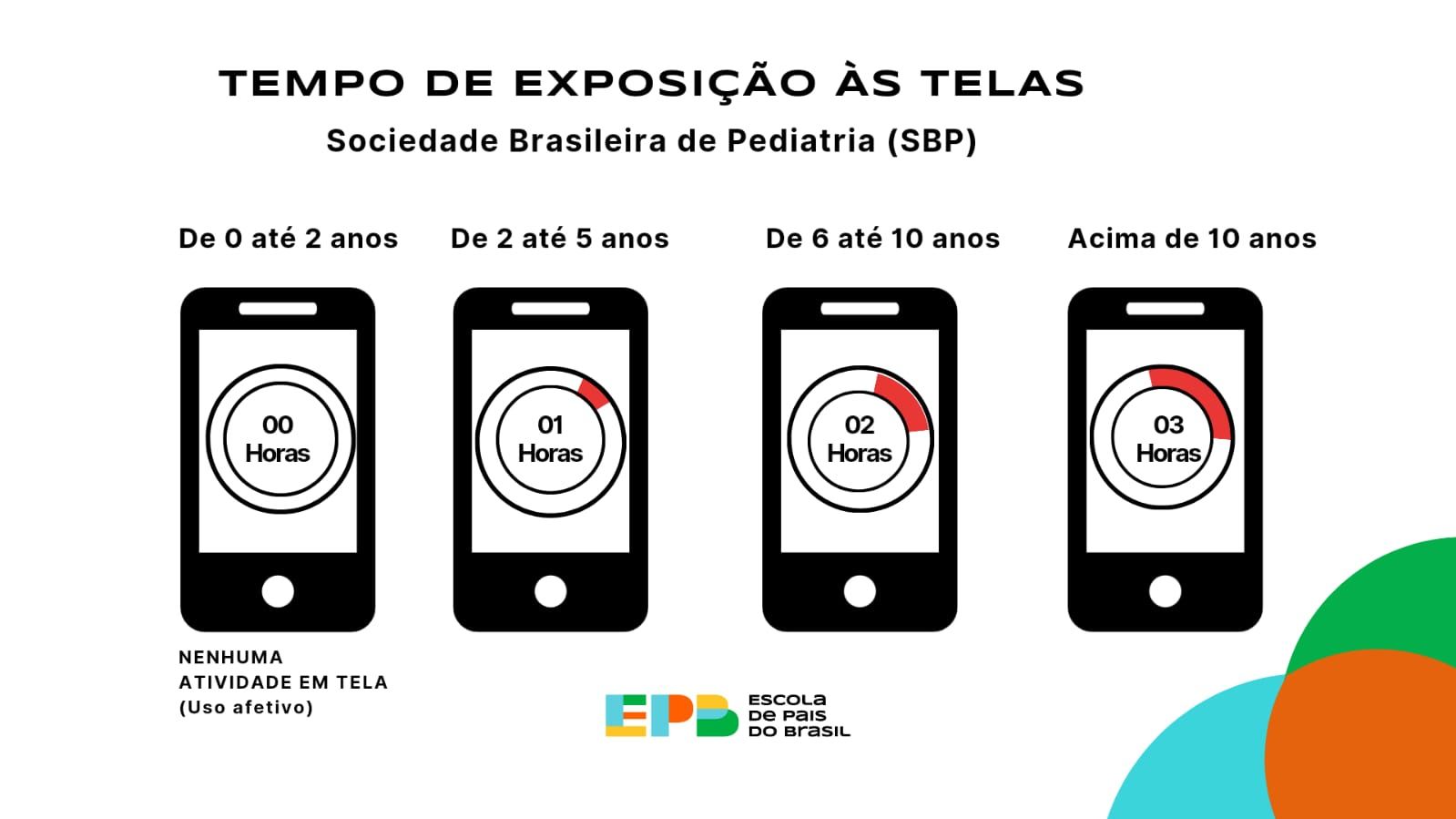 [Speaker Notes: Menores de 2 anos: não devem ser expostos a telas de celular, tablets, computadores. 
De 2 a 5 anos: 1 hora/dia, no máximo.
Menores de 10 anos: o uso do computador, tablet ou TV deve ser diante das demais pessoas da casa, nunca sozinhos em seu quarto. 
Menores de 13 anos: não devem possuir celulares ou smartphones. A criança necessita de regularidade nas suas atividades, com horários organizados para o seu lazer, brincadeiras, atividades físicas e recreativas, ao ar livre e em contato com a natureza.]
“Crianças em idade pré-escolar que usam tela por mais de 1 hora por dia têm um desenvolvimento significativamente menor nas regiões centrais do cérebro envolvidas na linguagem e na alfabetização. ” 

REVISADO POR PARES · Hutton, JS, Dudley, J., & Horowitz-Kraus, T., 2019. JAMA Pediatrics
COMECE DANDO O EXEMPLO:
Desligar notificações e sons;
Refeições sem tela;
Horários fixos para uso de tecnologia;
Reorganizar/deletar jogos, redes sociais e notícias;
Sair de grupos inúteis;
Aceite a chatice da vida;
Sem celular dentro de casa;
O dia sem com tecnologia
Criar com tecnologia:
Você é um ser ativo que pode realizar e criar;
Está liberado para aprender algo que vai botar em prática (idiomas, dobraduras, pinturas, maquiagem); 
É melhor virar YouTuber do que ficar assistindo youtubers; 
É melhor aprender a programar do que ficar jogando;
É melhor jogar jogos de construção do que de 	destruição.
[Speaker Notes: Está liberado para aprender algo que vai botar em prática (idiomas, dobraduras, pinturas, lettering (técnica de desenhar letras), maquiagem); 
É melhor aprender a programar no Roblox do que ficar jogando Roblox;]
Conexão com tecnologia
É melhor jogar com amigos do que sozinho;
Ligações, conversas, chats, são melhores do que consumo passivo de conteúdo; 
Converse com seu filho sobre o perigo de se conectar com estranhos; 
Mantenha o diálogo: é importante que seu filho saiba que pode contar com você caso se depare com algo impactante nas redes.
[Speaker Notes: Ligações, conversas, chats, grupos de discord e outros tipos de conexão são melhores do que consumo passivo de conteúdo; mas atenção até nesses grupos há risco.]
“Crianças com níveis mais altos de tempo de tela mostraram maiores atrasos no desenvolvimento em linguagem, resolução de problemas e interação social.” 

REVISADO POR PARES · Madigan, S., Browne, DT, Racine, N., & Mori, C., 2019. JAMA Pediatrics
limites
O limite que precisa ser respeitado
 – o respeito na relação com os outros.

O limite que precisa ser transposto
 – medos e limitações.

O limite que precisa ser desenvolvido
 – o limite interno que regula a impulsividade e preserva a privacidade.
Se a educação estiver voltada ao desenvolvimento da criança, é preciso ajudar os pequenos a desenvolverem os três limites essenciais:
[Speaker Notes: O objetivo é alcançar uma ação educativa que cria um bom território para o desenvolvimento de pessoas autorreguladas, espontâneas e equilibradas. Elas se mostram mais preparadas para suportar crises, lidar com problemas e regular suas emoções. São empáticas em relação aos outros e revelam equilíbrio ao lidar com sentimentos conflitantes. Apresentam maior competência nas relações interpessoais, com pensamento realista, comportamento ético e perseverança.]
COMO Agir
Pais e educadores são presentes e afetivos 
São firmes, respeitosos e sustentam a definição de limites
Cultivam e preservam o campo biopscicológico das crianças,
     para chegar a autorregulação das emoções
Fazem uso das emoções negativas nos momentos de crises, para desenvolver intimidade, sem mostrar impaciência e destempero
Valorizam a autonomia e a independência das crianças, mas exigem responsabilidade. Valorizam as aptidões e os esforços
Estabelecem limites claros, orientam com critério e coerência
Apresentam opções para solucionem suas dificuldades
Respeitam os sentimentos e as dificuldades das crianças
Cumprem o que prometem; São previsíveis em suas reações.
[Speaker Notes: Pais e educadores são afetivos e expressam, corporalmente, sua amorosidade;
Estão presentes a atentos, quando se relacionam com os filhos ou outras crianças. São firmes, respeitosos e sustentam a definição de limites;
Cultivam e preservam o campo biopscicológico das crianças, de modo que elas tenham espaço para chegar ao autorregulação das emoções; 
Fazem uso das emoções negativas nos momentos de crises, como um meio para desenvolver intimidade, sem mostrar impaciência e destempero;
Valorizam a autonomia e a independência das crianças, mas exigem responsabilidade, de acordo com a idade dos pequenos;
Ajudam as crianças a se afirmarem e a expressarem s suas opiniões com firmeza;
Reconsideram regras estabelecidas sempre que os argumentos dos pequenos procedem e são convincentes;
Estabelecem limites claramente, e suas orientações têm critérios e coerência;
Valorizam as aptidões e os esforços dos filhos e de outras crianças;
Apresentam opções para que os pequenos solucionem suas dificuldades;
Respeitam os sentimentos e as dificuldades das crianças, sondando as causas de suas emoções;
Cumprem o que prometem. São persistentes e determinados em seu comportamento; 
São previsíveis em suas reações, no sentido de não serem tomadas pela oscilação de humores.
É fundamental que se comece a pensar, sentir e agir com maturidade diante de nossas crianças, observando suas particularidades, idades, fases, potencialidades e seus limites. Religar-se à tarefa adulta de cuidar das próximas gerações e resgatar a sensação genuína de se mãe, pai, cuidador ou até mesmo um simples cidadão, que protege os pequenos ao seu redor, sejam seus filhos ou não.]
como fazer para aplicar limites
Mudar o foco;
Conter e executar;
Dar ordens positivas;
Dar opções;
Combinar os três avisos;
Sugestionar;
Estimular a fala explicativa em vez de chilique;
Ignorar o negativo (concentrar-se no positivo);
Retirar de cena.
[Speaker Notes: Distrair: mudar o foco de atenção, interrompendo o conflito ou a contrariedade.
Conter e executar: sem reprimir, ir realizando as manobrar necessárias e em paralelo ir acalmando com palavras e entonação tranquilas. “Você está com sono, quer deitar na cama? ” Acolhe e com calma, faz o que precisa ser feito – coloca na cama, no banho, põe na cadeirinha e o cinto de segurança.
Dar ordens positivas: em vez de usar o não e dizer o que está errado ou o que não deve ser feito, formular positivamente, explicando o que deve ser feito. “Quero pedir para você ajudar levando sua roupa suja no cesto; faça seus deveres antes de brincar, assim terá mais tempo para brincadeiras; venha até a mesa, vou servir o almoço”.
Dar opções: oferecer uma escolha entre duas ou três opções. Dar espaço para que ele possa exercer a liberdade de escolha e se sentir com algum poder de decisão. “Qual a cor da camiseta você vai usar hoje? Você vai para o banho pulando de um pé só ou andando de costas? ”
Combinar os três avisos: combinar que sempre avisará antes, para que possa se preparar para a troca de uma atividade prazerosa para uma rotina – ir para casa, para a cama, para o banho – avise que haverá o encerramento da atividade em determinado tempo, avise que está chegando a hora que precisar ir guardando os brinquedos ou encerrando a atividade e finalmente que o momento chegou. 
Sugestionar: formular a ordem de modo a elogiar e destacar a competência da criança em realizar determinada tarefa. “ Ontem você conseguiu levar o prato para a cozinha, vamos ver se está grande mesmo e consegue de novo? ”
Estimular a fala explicativa de vez de chilique: explicar que não consegue entender e atender se ele chora ou grita. Pedir que tente explicar o que precisa, ajudando-o a fazê-lo de maneira calma e respeitosa.
Ignorar o negativo: não dar atenção quando seu filho for desrespeitoso ou tiver comportamento inadequado, e dar atenção toda vez que ele se comportar adequadamente.
Retirar de cena: retirar de cena e conter em outro local para que se acalme, até que consiga afirmar com serenidade que tentará voltar à atividade sem bater, brigar, chorar ou esperar a vez por ex.
(Hans)]
Consequências
Estabelecer regras e limites às crianças é fundamental para a formação do adulto equilibrado, pois aprenderão que nem tudo que querem podem fazer na vida.
Se não aprenderem em casa e na escola o mundo os ensinará... e com muito sacrifício.
A moeda da vida tem duas faces: 
Amor de um lado e Limites do outro.
[Speaker Notes: Na maioria das vezes ...As crianças mais estáveis e felizes têm pais firmes, seguros, tem regras do dia a dia que conhecem bem. São exigentes na cobrança, mas seus filhos sabem que são amados e valorizados, sabem seus direitos e obrigações e cumprem compromissos.
E ....Filhos que “ficam à solta”, sem serem cobrados ou punidos em seus erros, se sentem infelizes. Nenhum adolescente admira pais molengas, desinteressados que não cobram nem limitam nada, pois consideram isto um sinal de desamor.]
Institucionalização precoce
A infância é um período único e muito especial do desenvolvimento humano, no qual a criança tem o direito de brincar, aprender e ser protegida dos perigos e responsabilidades da vida adulta.
A “terceirização da infância” tem sido usada para designar uma tendência moderna para delegar os cuidados integrais com as crianças pequenas a instituições profissionais.
[Speaker Notes: A terceirização muitas vezes é a saída necessária para que os adultos responsáveis pelas crianças possam trabalhar e garantir o sustento da família.]
A infância terceirizada
A infância terceirizada, vivida na escola em tempo integral, acaba se configurando justamente como o espaço onde a vida não é integral já que ocorre:
cerceamento de tempo e espaço; 
 cultura da agenda; 
 vida coletiva e institucionalizada; 
 excesso de controle e vigilância;
crechites.
[Speaker Notes: A escola integral implica possivelmente numa das maiores alterações históricas na vida das crianças, em relação às gerações anteriores. A criança, nesta rotina, permanece o dia inteiro na escola. Isso implica que terão suas vidas marcadas por várias características importantes, dentre as quais vamos destacar quatro: 1) cerceamento de tempo e espaço; 2) cultura da agenda; 3) vida coletiva e institucionalizada; 4) excesso de controle e vigilância. 5) crechites. Vamos refletir um pouco sobre cada uma dessas características.
Cerceamento de tempo e espaço - A pesada rotina da educação escolar em tempo integral acaba cerceando o tempo que a criança dispõe para viver outras experiências interessantes da infância (parque, rua, convívio com família, vizinhos e comunidade). Cerceamento que limita experiências significativas para as crianças, como a exploração criativa de outros espaços urbanos.
Cultura da agenda - Na escola integral, a criança tem pouco tempo livre, seja para descansar, seja para inventar suas próprias brincadeiras e poder concluí-las no seu tempo, seja para aprofundar as amizades, pois permanece 7 a 9 horas por dia em atividades com fins educativos, seguindo uma agenda pré-determinada. 
Vida coletiva e institucionalizada - A criança vive a maior parte do tempo em que está desperta em espaços coletivos, tendo pouca atenção individual. Essa constatação requer uma reflexão importante sobre a infância, em especial os primeiros 7 anos de vida. 
Excesso de controle e vigilância - Quando as famílias matriculam seus filhos na escola integral, uma das principais demandas é que as crianças sejam protegidas e fiquem bem cuidadas enquanto os pais trabalham. Para atender esta demanda social de proteção das crianças, as escolas costumam adotar uma política de bastante zelo e cuidados, mantendo todos os seus espaços supervisionados para evitar acidentes, brigas, conflitos ou qualquer outro problema que possa colocar as crianças em risco. Neste sentido, a criança fica o tempo todo sob a supervisão de um adulto, restando quase nenhum espaço para a criança vivenciar suas próprias experiências, resolver seus conflitos, inventar suas brincadeiras com liberdade. 
Crechites -  são as doenças que frequentemente aparecem nas crianças após o início da vida escolar precoce, principalmente nos menores de 3 anos. São doenças de repetição das vias respiratórias, infecções virais ou bacterianas; síndrome gripal, resfriados, otites, sinusites e pneumonias de repetição, além de quadros digestivos. 
Famílias de crianças pequenas que tem o privilégio de ficar no ambiente do lar, nesta fase, serão muito mais protegidas e menos expostas às contaminações e infecções recorrentes.
A infância terceirizada, vivida na escola em tempo integral, acaba se configurando justamente como o espaço onde a vida não é integral, uma vez que a criança tem sua existência restrita a um único ambiente e a uma única lógica (profissional/formal), na qual prevalece a preocupação com o futuro, deixando de lado a criança do presente.]
Dinâmica de grupo
1- Quando e como os limites devem ser estabelecidos? 
2- Quais as consequências da falta de limites? Os limites interferem na segurança das crianças? 
3- Como podemos orientar pelo exemplo o uso 	inteligente das telas?
1- Quando e como os limites devem ser estabelecidos?
Devem ser estabelecidos a partir da 1ª infância.
De maneira clara, simples, objetiva, com firmeza, respeitando a maturidade infantil.
Levar em conta seus próprios sentimentos e também os da criança (humor, raiva, tristeza, cansaço, dor).
Os limites devem ser colocados em função valores universais como respeito, aceitação, honestidade.
[Speaker Notes: A família a primeira instituição social com a qual a criança tem contato e aqui se estabelece a noção de limites –com respeito –visão do outro e os valores de aceitação. Ela supre as necessidades básicas e as primeiras relações afetivas – Carinho – Contato –Apego – Aconchego – Aceitação e  Cuidados...e precisa de Atenção e Tempo.
Não nascemos prontos, precisamos ser humanizados...e o homem sempre será um projeto em eterna construção.]
2- Quais as consequências da falta de limites? Os limites interferem na segurança das crianças?
Pode levar a comportamentos disfuncionais:
jovens rebeldes e adultos desorganizados;
jovens com a sensação de que tudo podem;
traumas no amadurecimento – emocionalmente frágeis;
atitudes incompatíveis com  a vida em sociedade;
sentimentos negativos de respeito a si mesmo e aos outros; 
exposição a vícios lícitos e ilícitos.

A falta de regras e limites interferem na segurança porque podem levar a acidentes colocando a criança e a família em risco. (ex. quedas, queimaduras, afogamento, intoxicação, lesões graves, entre outros)
[Speaker Notes: A falta de valores leva uma falha de caráter (porque limites devem ser colocados em função dos valores)
Pode levar a comportamentos disfuncionais:
Traumas no amadurecimento – frágeis emocionalmente, falta de resiliência e pouco resistentes a frustações - depressão
reflete num sentimento negativo de respeito a si mesmo e aos outros]
3 - como podemos orientar pelo exemplo o uso inteligente das telas?
Desligar notificações e sons;
Refeições sem tela;
Horários fixos para uso de tecnologia;
Reorganizar/deletar jogos, redes sociais;
Sair de grupos inúteis; - menos celular dentro de casa;
Combinar novas regras: refeições sem desenho; só pode jogar depois do banho...
Autocontrole
Seguir regras
Praticar de atividades físicas e desportivas
Interagir com outras brincadeiras analógicas
conclusão
Os pais precisam ser gentis e firmes ao mesmo tempo, estabelecer conexão afetiva, validar os sentimentos dos pequenos, acalmá-los nos momentos de raiva por ex, e depois conversar com foco em possíveis soluções. Não é um processo que dá resultados imediatos. Mas no decorrer do tempo eles compreenderão e passarão a cooperar pelo bem-estar da família, senso de pertencimento e respeito mútuos.
.
conclusão
Precisamos administrar com consciência e sabedoria o uso de eletrônicos.
DAR TUDO O QUE UMA CRIANÇA PEDE NÃO É AMOR. 
DAR TUDO O QUE UMA CRIANÇA PRECISA É AMOR. (Cuidado, alimento, saúde e AFETO)
conclusão
Proteger e cuidar das crianças é obrigação de todos. Garantir a melhor experiência possível nessa fase de ouro que é a infância, resultará numa trajetória rica, repleta de desafios, descobertas e gratificação para todos, indivíduos, família e sociedade.
Convite à ação
1- Combinar horários sem tecnologia para a família – conexão real: refeições, horário x, no quarto não pode...
2 -Exercitar limites dando opções: “Qual a cor da camiseta você vai usar hoje? Você vai para o banho pulando de um pé só ou andando de costas? ”
APRENDENDO MAIS
1-VÍDEO:  É NA FAMÍLIA QUE PODEMOS ATUAR DE MODO MAIS DIRETO NO DIA A DIA com Luiz Alberto Hanns autor do livro a Arte de Dar Limites - https://youtu.be/HHhgHcqz0Hc?si=5IbHUwYzx4nCIQAb
2-VÍDEO:  RELACIONAMENTO FAMILIAR: A CONSTRUÇÃO DA MATURIDADE EMOCIONAL É RESPONSABILIDADE SUA com Marcos Meier, que traz dicas imperdíveis - https://youtu.be/FIjHWV5qVvw?t=251
3-VÍDEO: QUEBRANDO O TABU: CRIAR FILHOS É DESAFIADOR PARA OS ADULTOS, SIM. Vale a pena acompanhar a fala da Dra. Catarina Costa Marques - https://youtu.be/nW5GmMue9Jg?t=159
4- VIDEO: INFÂNCIA SAUDÁVEL com Dr Jean Khater Filho - https://www.youtube.com/live/rqlMzm_QmHE?si=m2EgRve9cvYpfVxl
vídeo
Avaliação

Certificados

Formatura
[Speaker Notes: Caro coordenador: lembre-se de ter em mãos o link para a avaliação dos participantes.
Verifique o arquivo para imissão dos certificados ou informe sobre o envio por email.
Comemore com os participantes a conclusão do curso. Se possível inclua os filhos gravando vídeos antecipadamente, ... cartões, música, dança.]
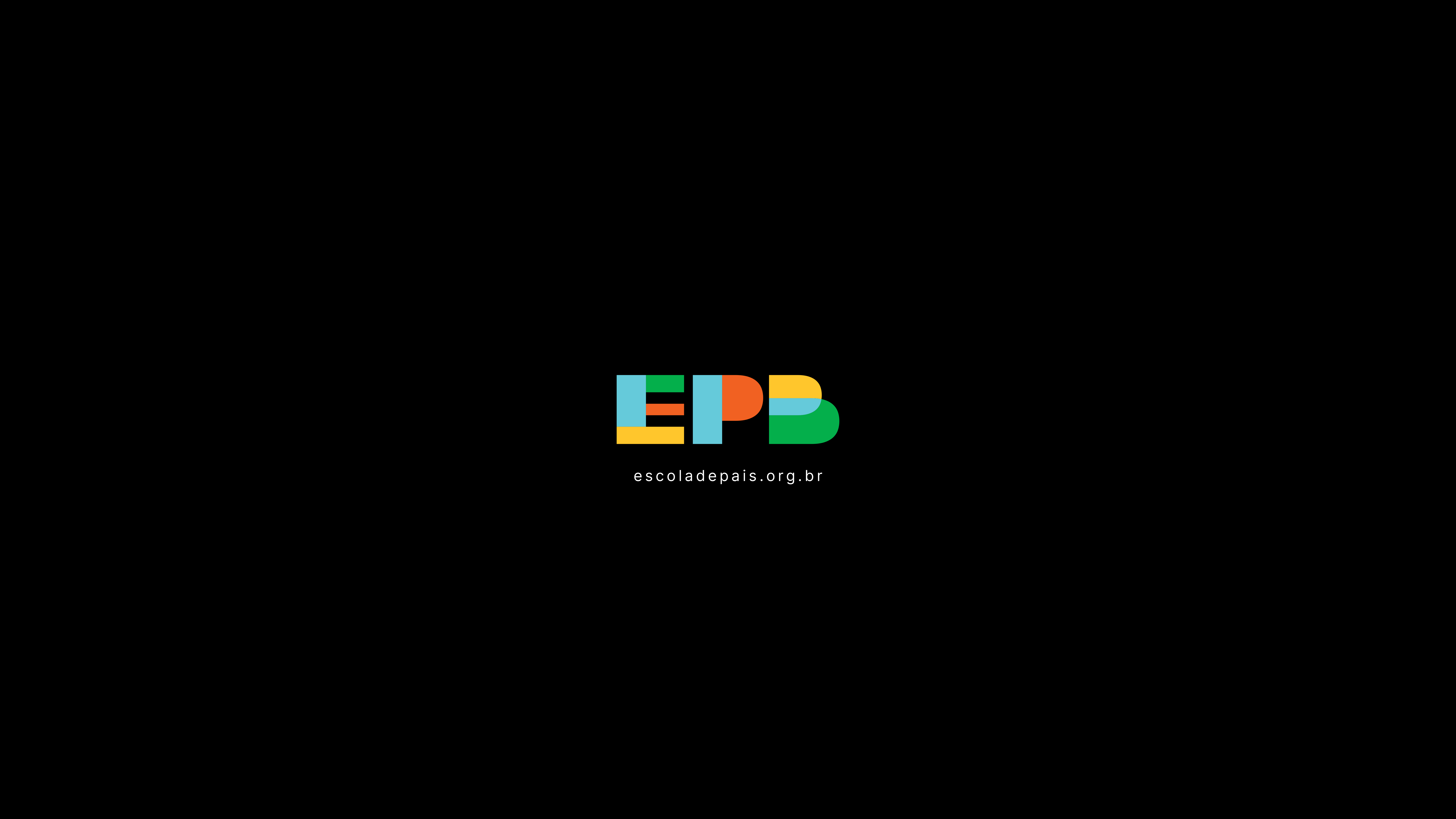 AGRADECEMOS SUA PARTICIPAÇÃO!